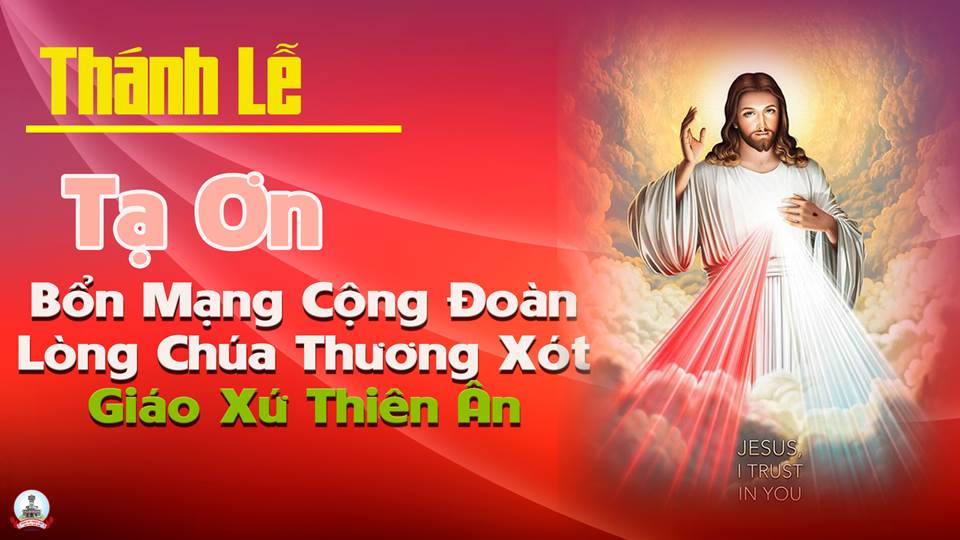 Tập Hát Cộng Đoàn
Đk: Hãy tạ ơn Chúa vì Chúa nhân từ, ngàn đời Chúa vẫn trọn tình thương.
Alleluia…Alleluia
Chúa nói: Tô-ma, vì con đã thấy Thầy nên con mới tin. Phúc cho những ai không thấy mà tin.
Alleluia…Alleluia
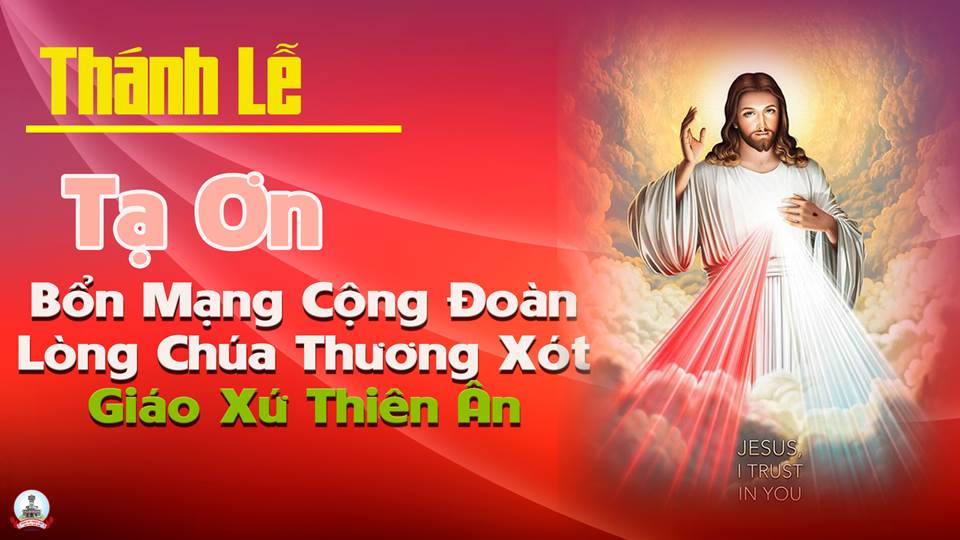 Ca nhập lễ 
CHUNG MỘT NIỀM TIN
Đỗ Vy Hạ
Tk1: Chung một niềm tin chúng con sum họp về đây, quanh bàn thờ Cha dâng lên lời kinh thánh ái. Cảm tạ hồng ân Cha đã khứng ban đêm ngày, giữ gìn hồn thơ trong trắng như cành huệ tươi.
Đk: Al-lê-lu-ia, al-lê-lu-ia, bao uy quyền vinh dự thuộc về Chúa chúng ta. Khắp thế giới muôn người, khắp trái đất muôn loài, hãy ca ngợi tình Ngài chan hòa ngàn nơi.
Tk2: Con cùng một Cha chúng con chung một Thần Linh, quy tụ về đây chia nhau cùng một tấm bánh. Dâng lời tụng ca danh Chúa khắp nơi xa gần, sáng tựa vầng dương sưởi ấm cõi lòng lạnh băng.
Đk: Al-lê-lu-ia, al-lê-lu-ia, bao uy quyền vinh dự thuộc về Chúa chúng ta. Khắp thế giới muôn người, khắp trái đất muôn loài, hãy ca ngợi tình Ngài chan hòa ngàn nơi.
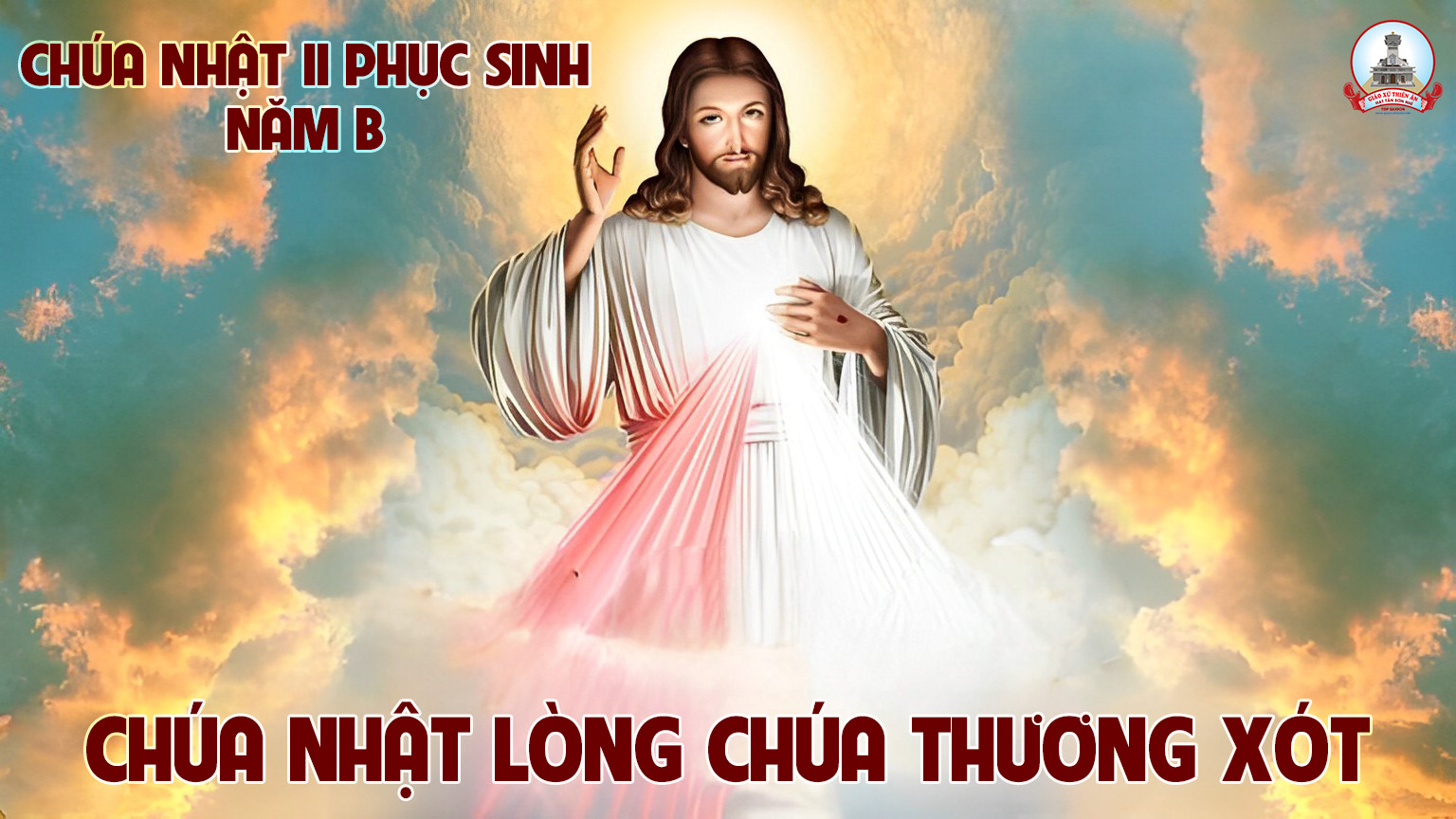 KINH VINH DANH
Ca lên 2
Chủ tế: Vinh danh Thiên Chúa trên các tầng trời. Và bình an dưới thế, bình an dưới thế cho người thiện tâm.
Chúng con ca ngợi Chúa. Chúng con chúc tụng Chúa. Chúng con thờ lạy Chúa. Chúng con tôn vinh Chúa. Chúng con cảm tạ Chúa vì vinh quang cao cả Chúa.
Lạy Chúa là Thiên Chúa, là Vua trên trời, là Chúa Cha toàn năng. Lạy Con Một Thiên Chúa, Chúa Giê-su Ki-tô.
Lạy Chúa là Thiên Chúa, là Chiên Thiên Chúa, là Con Đức Chúa Cha. Chúa xoá tội trần gian, xin thương, xin thương, xin thương xót chúng con.
Chúa xoá tội trần gian, xin nhận lời chúng con cầu khẩn. Chúa ngự bên hữu Đức Chúa Cha, xin thương, xin thương, xin thương xót chúng con.
Vì lạy Chúa Giê-su Ki-tô, chỉ có Chúa là Đấng Thánh, chỉ có Chúa là Chúa, chỉ có Chúa là Đấng Tối Cao, cùng Đức Chúa Thánh Thần trong vinh quang Đức Chúa Cha. A-men. A-men.
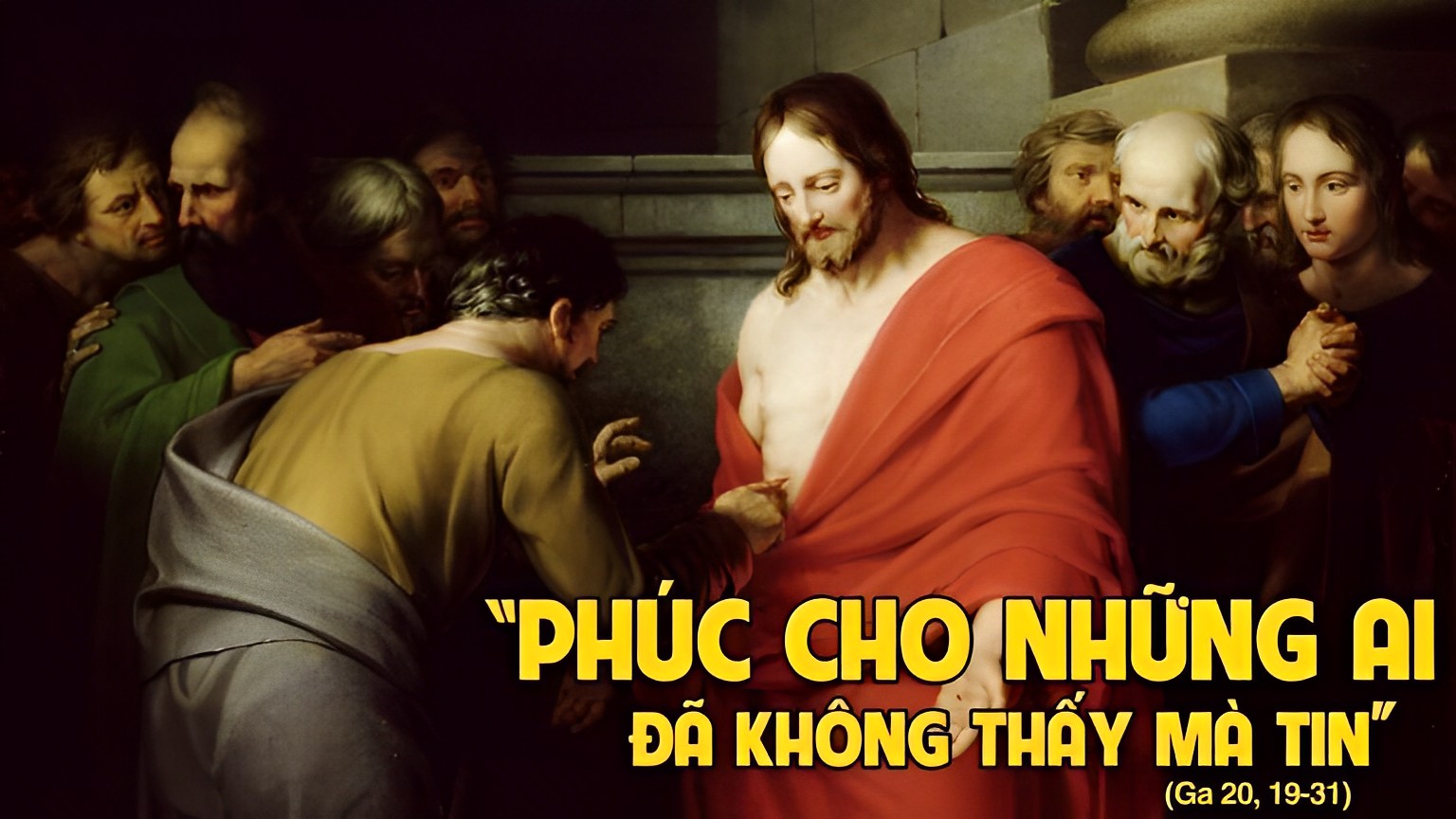 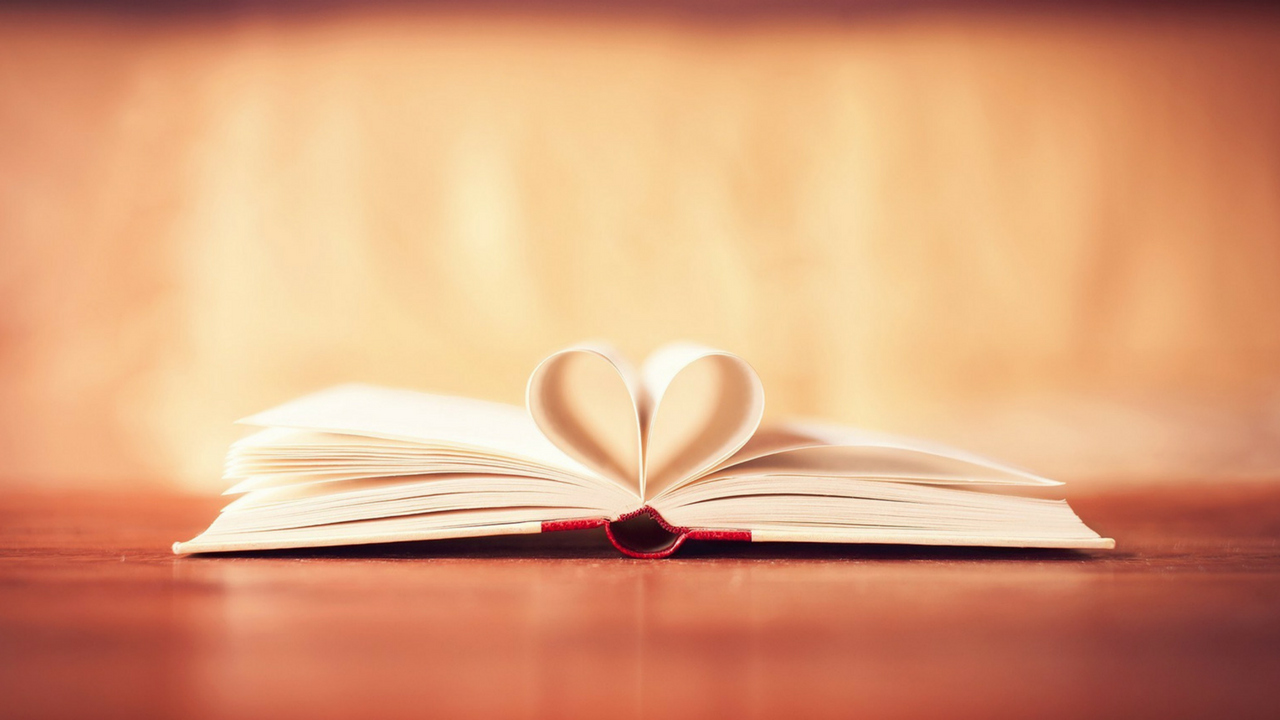 Bài Đọc 1
Bài trích sách công vụ Tông Đồ
Các tín hữu chỉ có một lòng một ý.
THÁNH VỊNH 117
Lm Kim Long
03 câu
Đk: Hãy tạ ơn Chúa vì Chúa nhân từ, ngàn đời Chúa vẫn trọn tình thương.
Tk1: Is-ra-el nào hãy nói rằng: Ngàn đời Chúa vẫn trọn tình thương. A-a-ron hãy nói lên rằng: Ngàn đời Chúa vẫn trọn tình thương. Ai tôn sợ Chúa hãy nói lên rằng: Ngàn đời Chúa vẫn trọn tình thương.
Đk: Hãy tạ ơn Chúa vì Chúa nhân từ, ngàn đời Chúa vẫn trọn tình thương.
Tk2: Cánh tay Chúa vận dụng uy lực, kìa là cánh hữu Người vùng lên, thoát vong thân và sống loan truyền sự nghiệp Chúa suốt cả đời tôi. Vâng! tôi bị Chúa từng đã sửa phạt, Ngài chẳng nỡ khiến bị mạng vong.
Đk: Hãy tạ ơn Chúa vì Chúa nhân từ, ngàn đời Chúa vẫn trọn tình thương.
Tk3: Đó viên đá thợ nề đã loại lại thành đá góc tường rồi đây, Đó chính công trình Chúa đã làm kỳ diệu trước mắt mọi phàm nhân. Vâng! đây là chính ngày Chúa tạo thành, ngày này hãy hát hò mừng vui.
Đk: Hãy tạ ơn Chúa vì Chúa nhân từ, ngàn đời Chúa vẫn trọn tình thương.
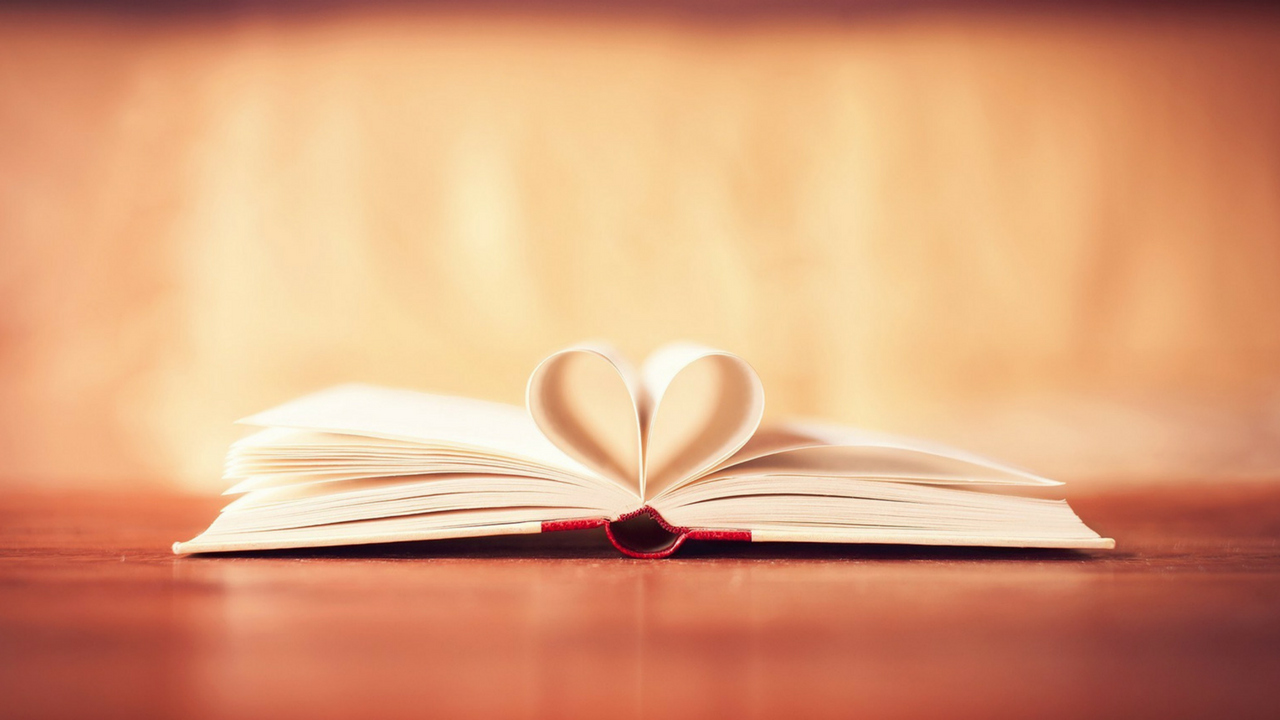 Mọi kẻ đã được Thiên Chúa sinh ra 
đều thắng được thế gian.
Bài Đọc 2
Bài trích thư thứ nhất của thánh Gio-an tông đồ.
Alleluia…Alleluia
Chúa nói: Tô-ma, vì con đã thấy Thầy nên con mới tin. Phúc cho những ai không thấy mà tin.
Alleluia…Alleluia
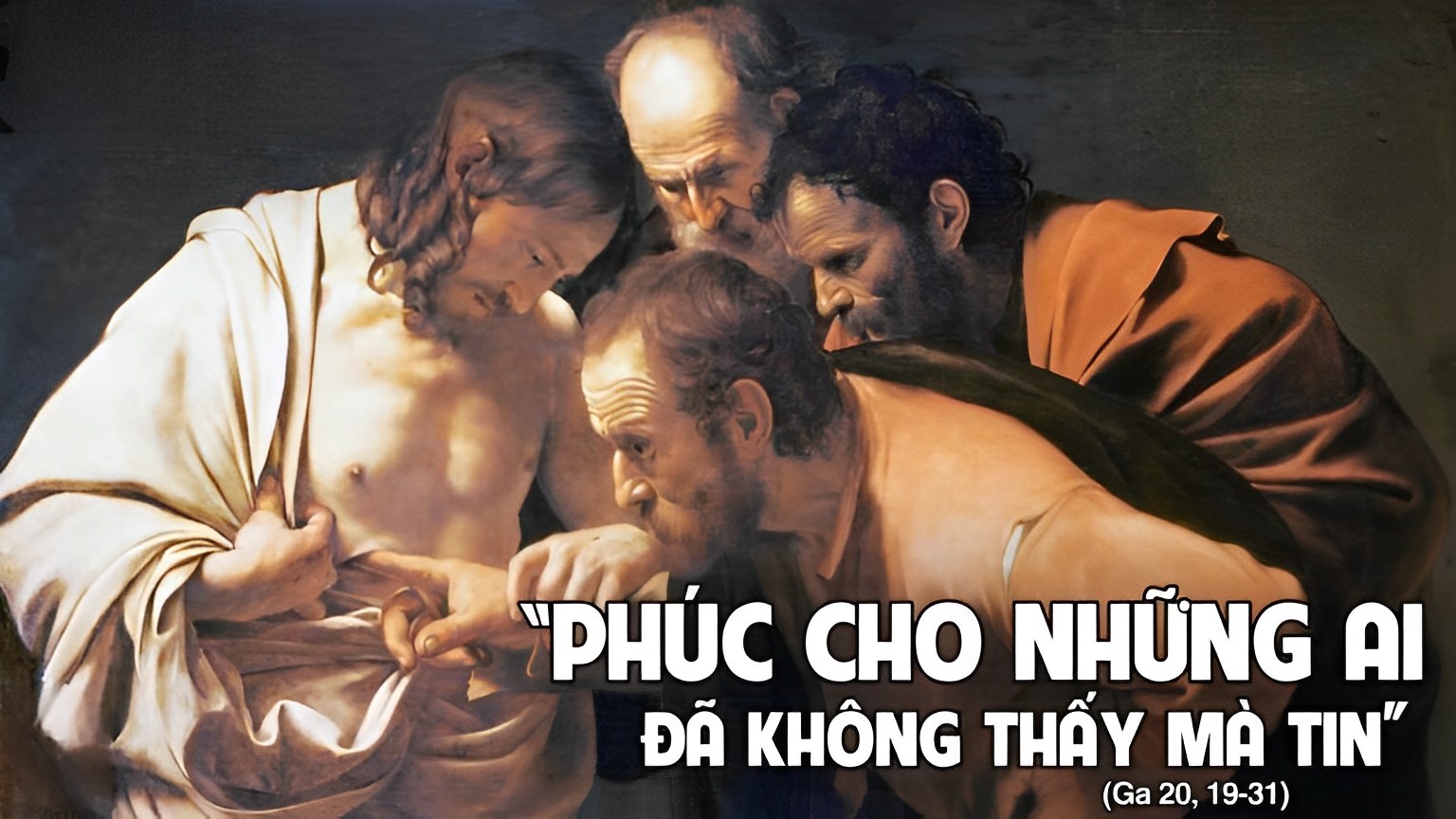 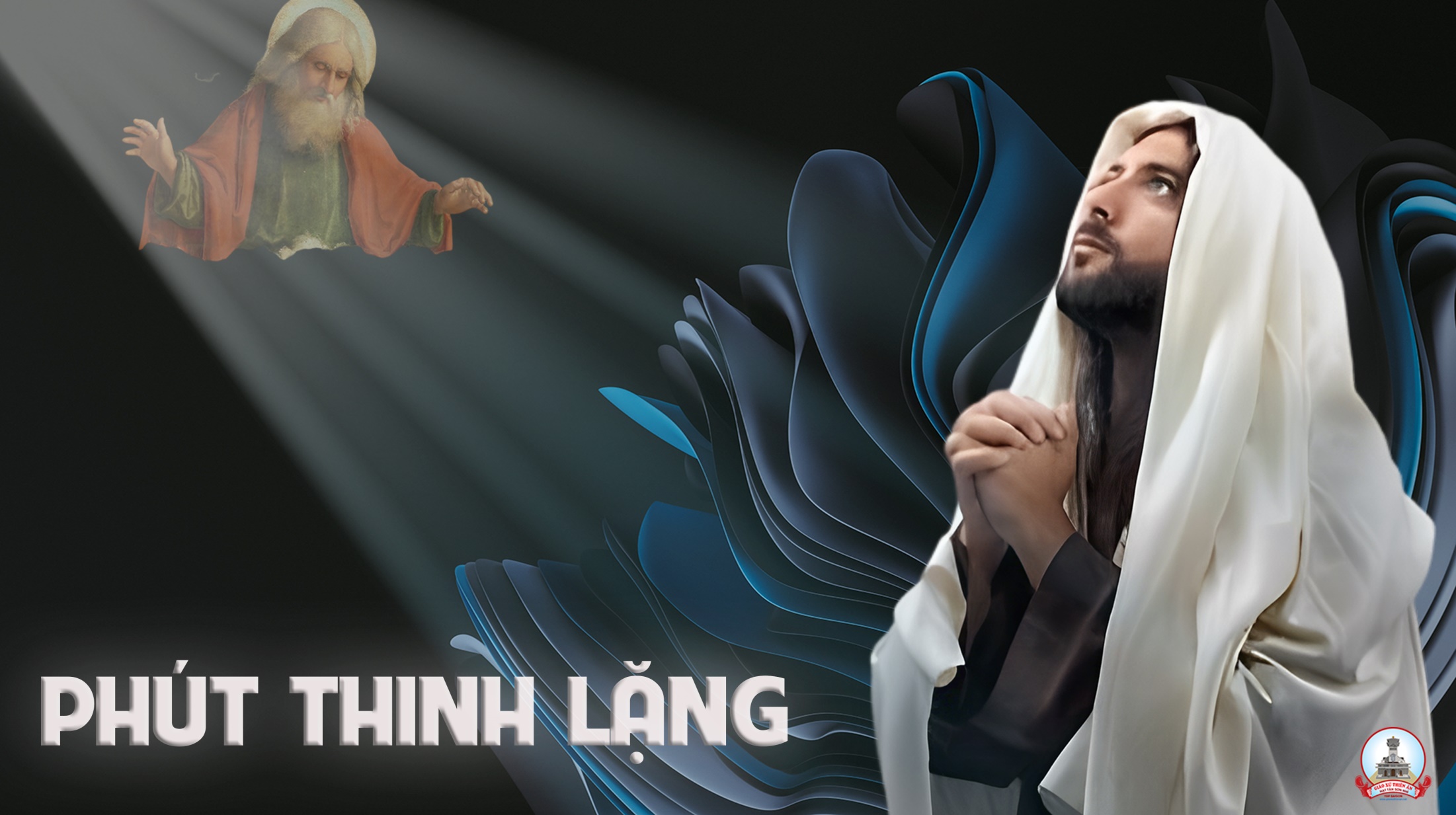 KINH TIN KÍNH
Tôi tin kính một Thiên Chúa là Cha toàn năng, Đấng tạo thành trời đất, muôn vật hữu hình và vô hình.
Tôi tin kính một Chúa Giêsu Kitô, Con Một Thiên Chúa, sinh bởi Đức Chúa Cha từ trước muôn đời.
Người là Thiên Chúa bởi Thiên Chúa, Ánh Sáng bởi Ánh Sáng, Thiên Chúa thật bởi Thiên Chúa thật,
được sinh ra mà không phải được tạo thành, đồng bản thể với Đức Chúa Cha, nhờ Người mà muôn vật được tạo thành.
Vì loài người chúng ta và để cứu độ chúng ta, Người đã từ trời xuống thế.
Bởi phép Đức Chúa Thánh Thần, Người đã nhập thể trong lòng Trinh Nữ Maria, và đã làm người.
Người chịu đóng đinh vào thập giá vì chúng ta, thời quan Phongxiô Philatô; Người chịu khổ hình và mai táng, ngày thứ ba Người sống lại như lời Thánh Kinh.
Người lên trời, ngự bên hữu Đức Chúa Cha, và Người sẽ lại đến trong vinh quang để phán xét kẻ sống và kẻ chết, Nước Người sẽ không bao giờ cùng.
Tôi tin kính Đức Chúa Thánh Thần là Thiên Chúa và là Đấng ban sự sống, Người bởi Đức Chúa Cha và Đức Chúa Con mà ra,
Người được phụng thờ và tôn vinh cùng với Đức Chúa Cha và Đức Chúa Con. Người đã dùng các tiên tri mà phán dạy.
Tôi tin Hội Thánh duy nhất thánh thiện công giáo và tông truyền.
Tôi tuyên xưng có một Phép Rửa để tha tội. Tôi trông đợi kẻ chết sống lại và sự sống đời sau. Amen.
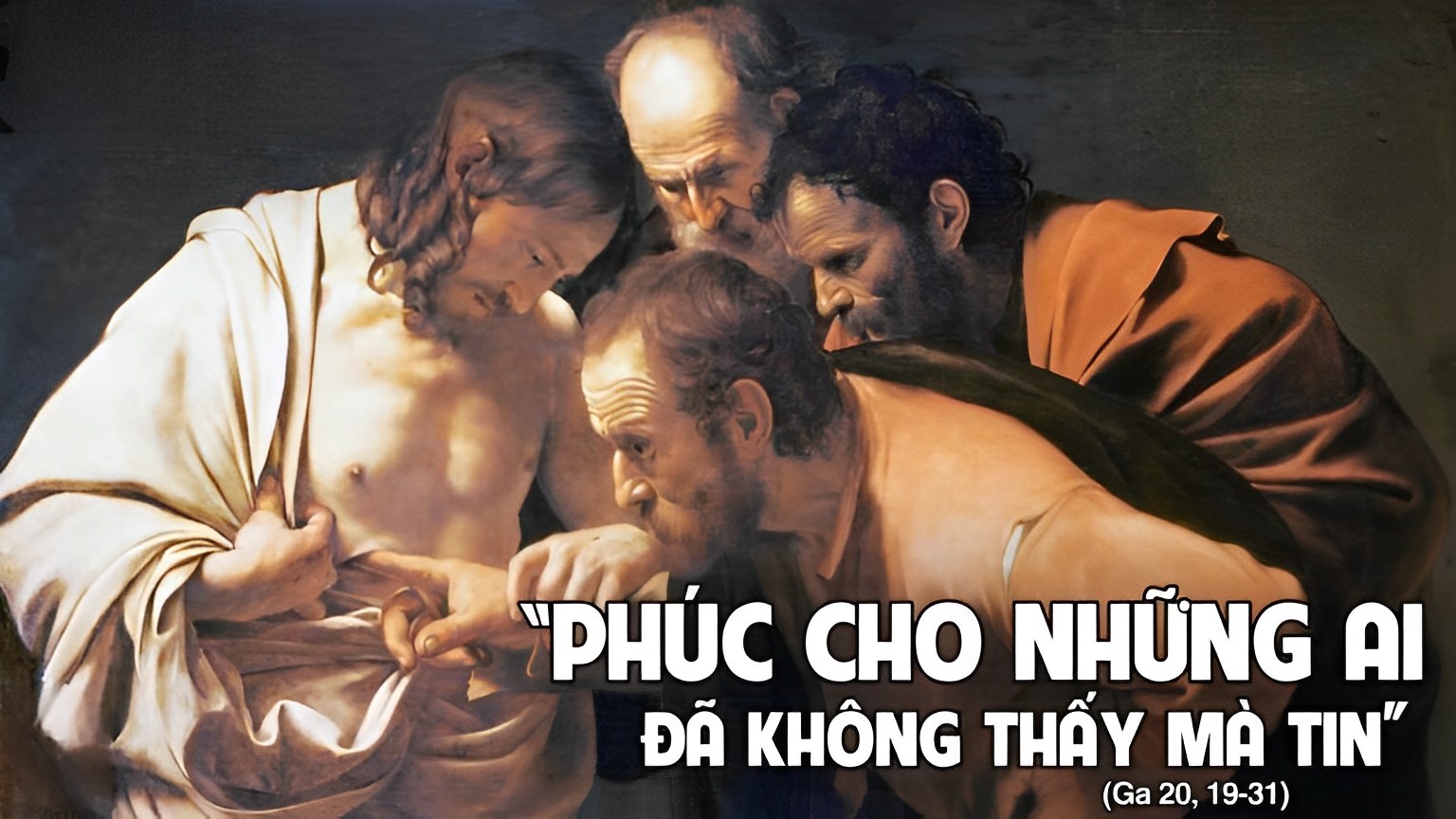 Lời Nguyện Tín Hữu
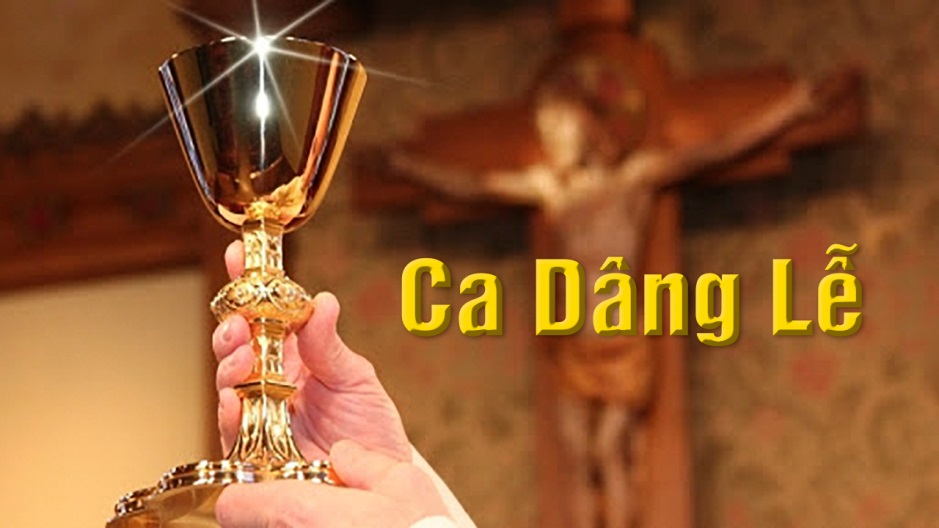 Ca Dâng Lễ 
Hiến Lễ Phục Sinh
Đinh Công Huỳnh
Tk1: Hiệp lòng xin tiến dâng này của lễ tinh tuyền, là rượu nho bánh miến bởi lao công ngày đêm. Tựa Mình Máu xưa Chiên Con hiến dâng cứu độ cho toàn dân. Người đổi lấy chính thân mình làm giá cứu chuộc khắp trần gian.
Đk: Nguyện dâng lên Chúa, Rượu nho tinh khiết, bánh miến thơm hương. Do lao công sớm hôm nhọc tâm, bao hy sinh góp chung toàn dân. Tiến dâng mừng Con Thiên Chúa Phục Sinh.
Tk2: Nhờ Con Chúa hiến thân bằng khổ giá can trường. Giờ trở nên hiến lễ để trao ban tình thương. Người phục sinh trong quang vinh thánh oai lẫy lừng trên tầng xanh. Nào thiên sứ với nhân trần hợp tiếng hát mừng: Chúa Phục Sinh.
Đk: Nguyện dâng lên Chúa, Rượu nho tinh khiết, bánh miến thơm hương. Do lao công sớm hôm nhọc tâm, bao hy sinh góp chung toàn dân. Tiến dâng mừng Con Thiên Chúa Phục Sinh.
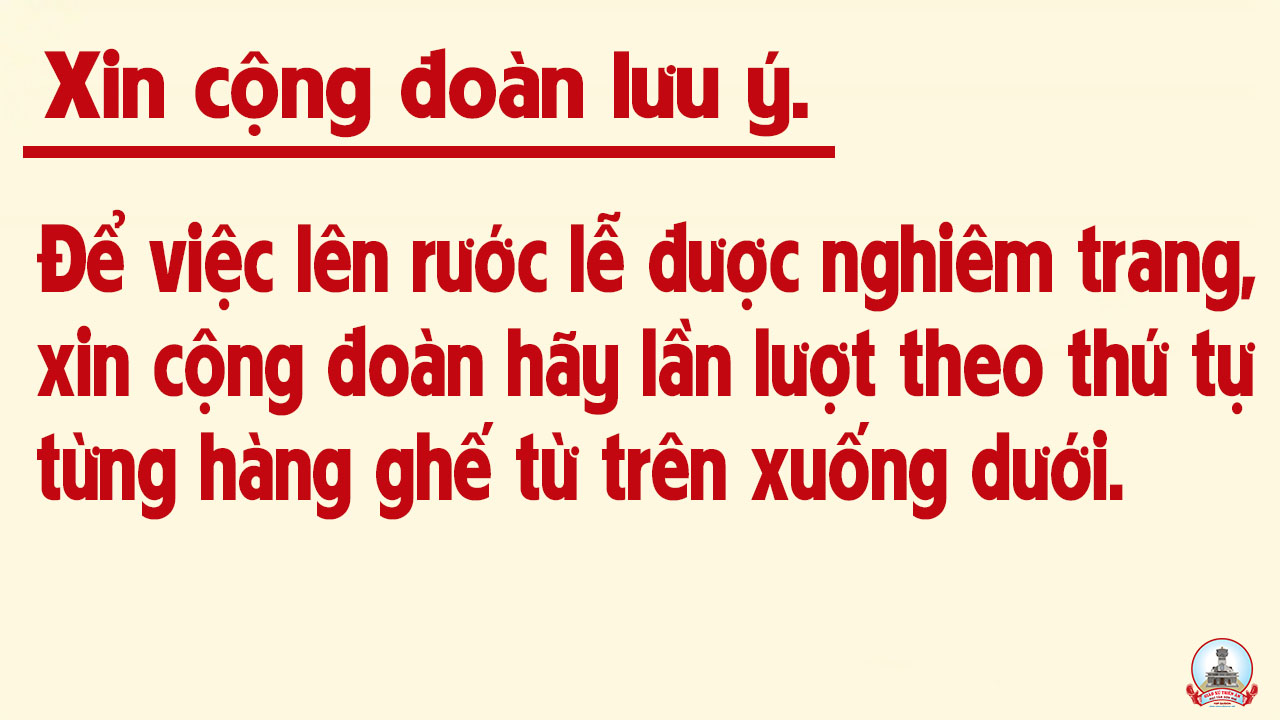 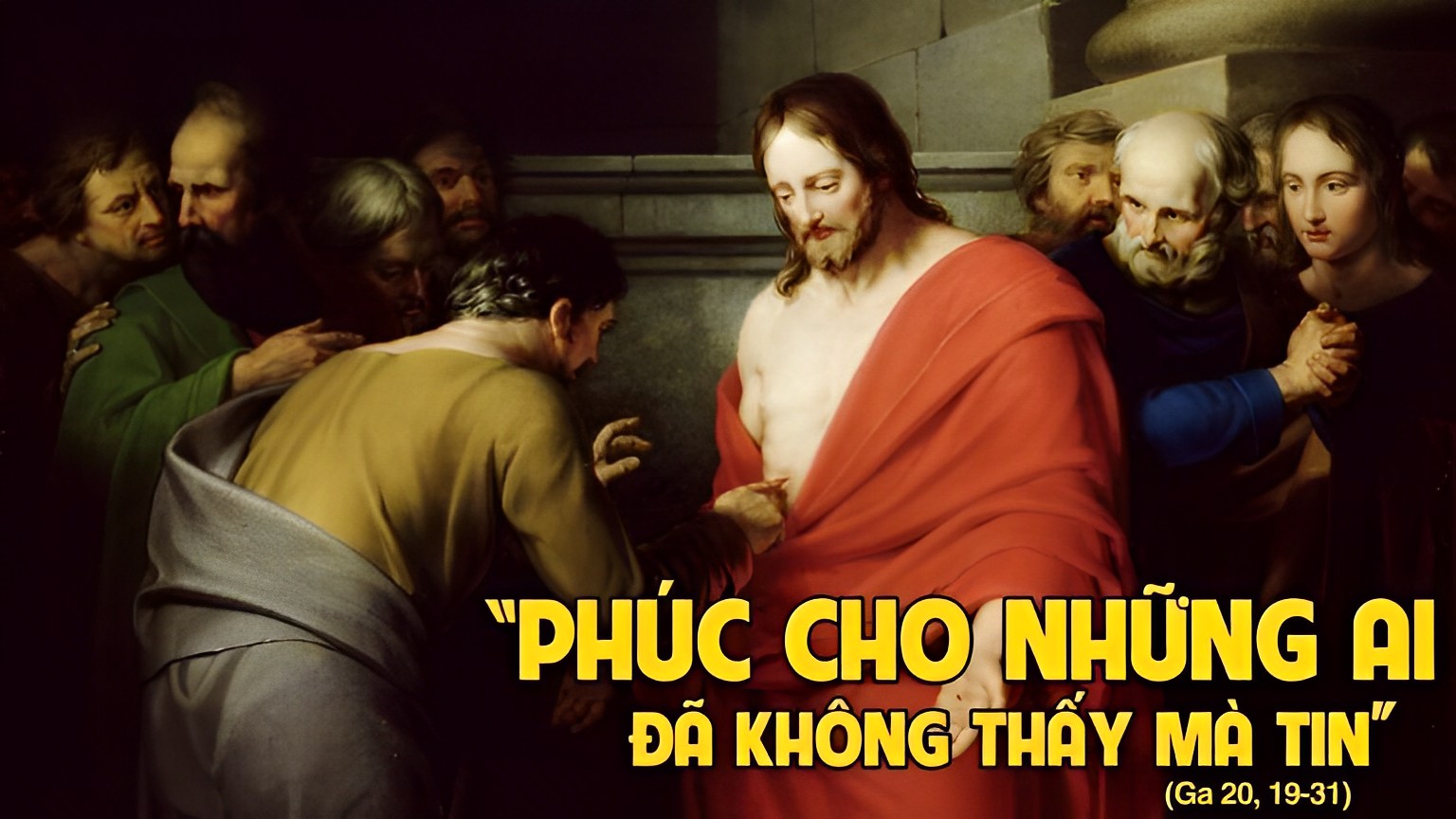 Ca Hiệp Lễ 
LÒNG THƯƠNG XÓT CHÚA 3
Nguyễn Chánh
Tk1: Khi con khẩn cầu lòng thương xót của Chúa, Chúa ơi! Khi con nhìn về quá khứ hiện tại cuộc sống của con. Con đây ngỡ ngàng vì ánh sáng lòng thương xót Chúa. Đã dìu con bước đi dù trong khó nguy vì Chúa vẫn thương con.
Đk: Hãy đến với lòng thương xót Chúa bao la biển rộng suối nguồn hạnh phúc. Hãy đến với lòng thương xót Chúa con không lo sợ bão tố trần gian…
… Hãy đến với lòng thương xót Chúa ánh sáng diệu kỳ chở che đời con. Hãy tín thác vào lòng thương xót Chúa sẽ đưa con đi trong an bình.
Tk2: Bao la vô bờ lòng thương xót tựa như biển khơi. Con xin khẩn cầu ánh sáng của Người dọi chiếu trong con. Con xin kết hiệp cùng ánh sáng lòng thương xót Chúa. Để truyền rao khắp nơi lòng thương xót Chúa bền vững đến muôn đời.
Đk: Hãy đến với lòng thương xót Chúa bao la biển rộng suối nguồn hạnh phúc. Hãy đến với lòng thương xót Chúa con không lo sợ bão tố trần gian…
… Hãy đến với lòng thương xót Chúa ánh sáng diệu kỳ chở che đời con. Hãy tín thác vào lòng thương xót Chúa sẽ đưa con đi trong an bình.
Tk3: Xin cho mọi người được nối kết tình Chúa xót thương. Hoa thơm lòng người bác ái trọn vẹn vì Chúa xót thương. Muôn dân trở về cùng ánh sáng lòng thương xót Chúa. Chỉ một Cha chí nhân và Con dấu yêu cùng với Chúa Thánh Thần.
Đk: Hãy đến với lòng thương xót Chúa bao la biển rộng suối nguồn hạnh phúc. Hãy đến với lòng thương xót Chúa con không lo sợ bão tố trần gian…
… Hãy đến với lòng thương xót Chúa ánh sáng diệu kỳ chở che đời con. Hãy tín thác vào lòng thương xót Chúa sẽ đưa con đi trong an bình.
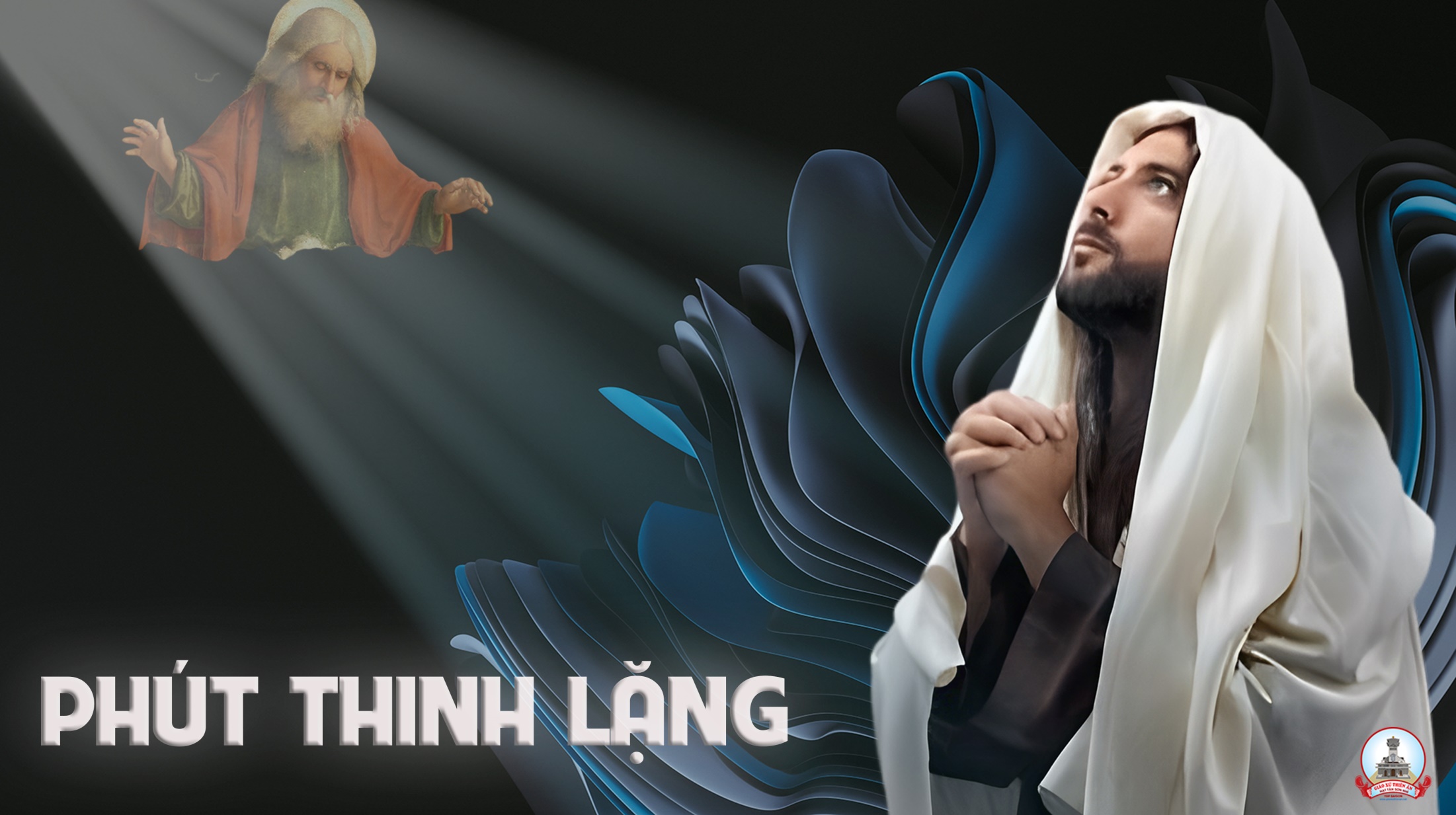 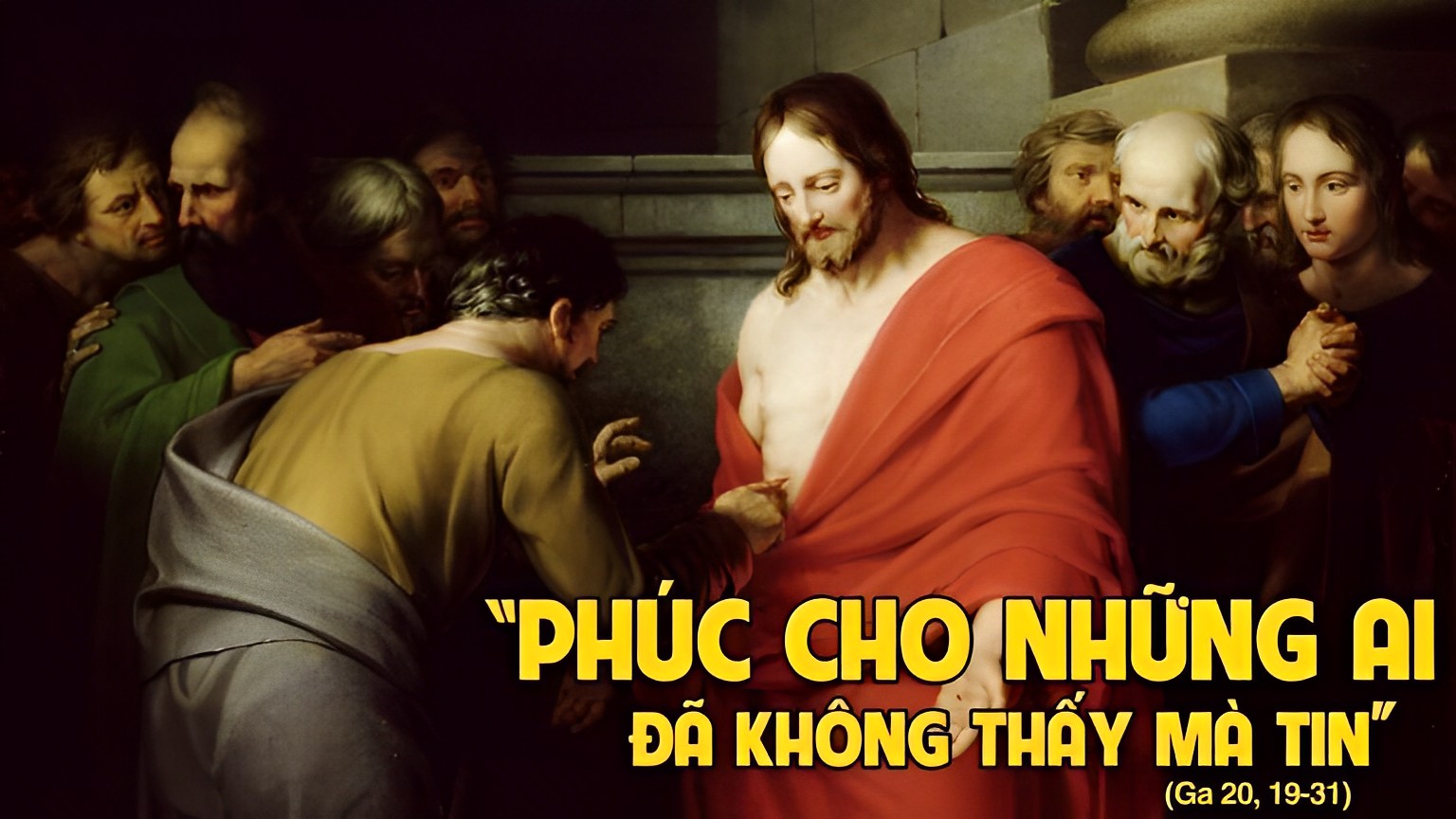 Ca kết lễ
CHÚA GIÀU LÒNG XÓT THƯƠNGLm. Giuse Vũ Đức Hiệp
Đk: Lạy Chúa Giêsu con tin tưởng nơi Chúa! Lạy Chúa Giêsu con tín thác vào Chúa! Vì ngoài lòng Chúa xót thương không còn nguồn hy vọng nào. Chúng con đặt vào Chúa nguồn tín thác của mỗi chúng con.
Tk1: Nhân loại hôm nay đang trải qua bao là sự dữ. Con người hôm nay đang sống trong tuyệt vọng lo âu. Chúng con đến kêu cầu Chúa giàu lòng xót thương. Ngài mở ra con đường đưa đến tận nguồn suối yêu thương.
Tk2: Thánh Thần Cha ban cho thế gian thấy được tội lỗi. Thánh Thần yêu thương đưa dẫn nhân loại về với Chúa. Thú nhận hết tội mình, Chúa rộng tình thứ tha. Thập giá Chúa giao hòa, đưa ta về cùng với Chúa Cha.
Đk: Lạy Chúa Giêsu con tin tưởng nơi Chúa! Lạy Chúa Giêsu con tín thác vào Chúa! Vì ngoài lòng Chúa xót thương không còn nguồn hy vọng nào. Chúng con đặt vào Chúa nguồn tín thác của mỗi chúng con.
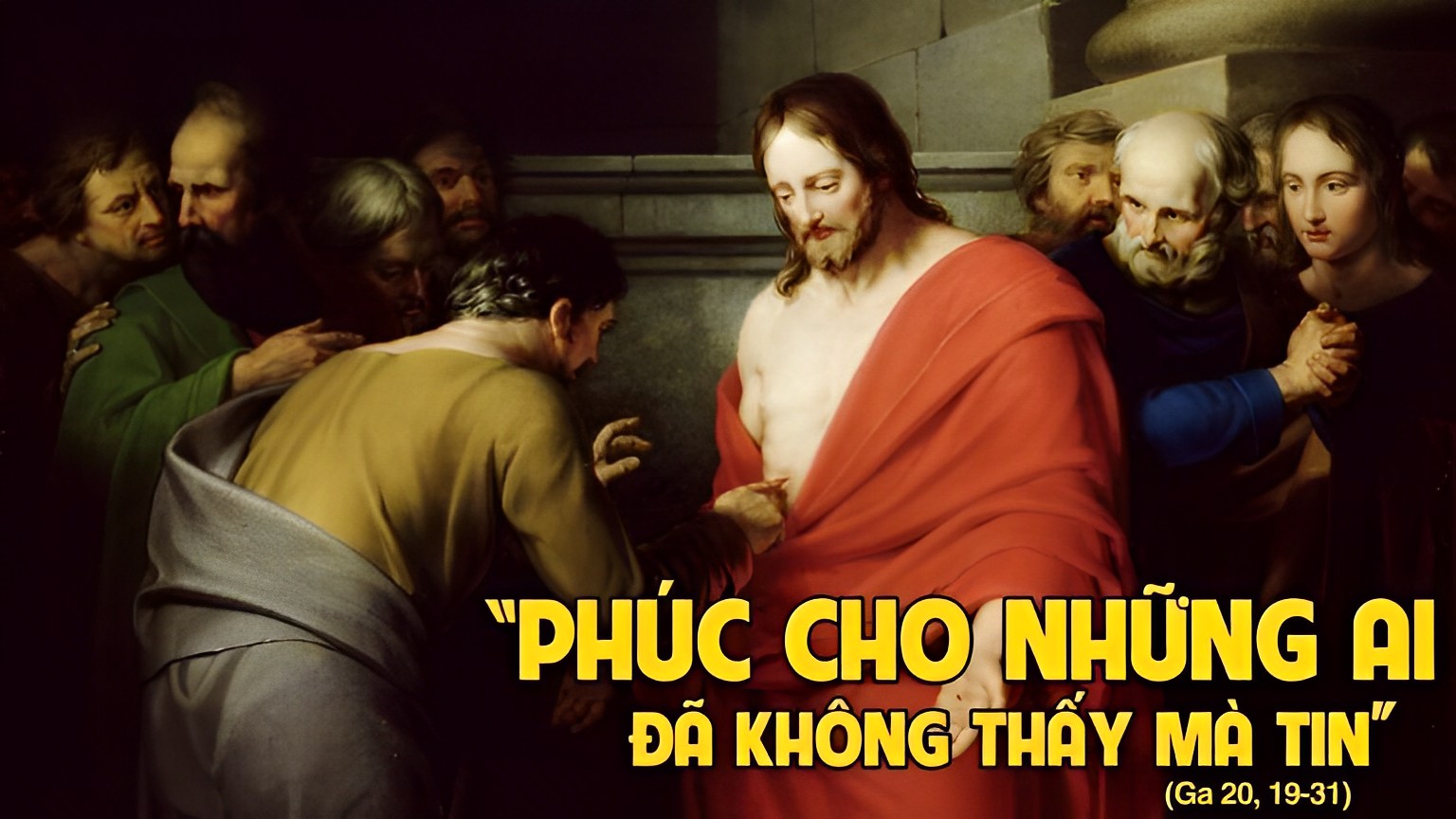